Решение систем обыкновенных дифференциальных уравнений в среде MATLAB
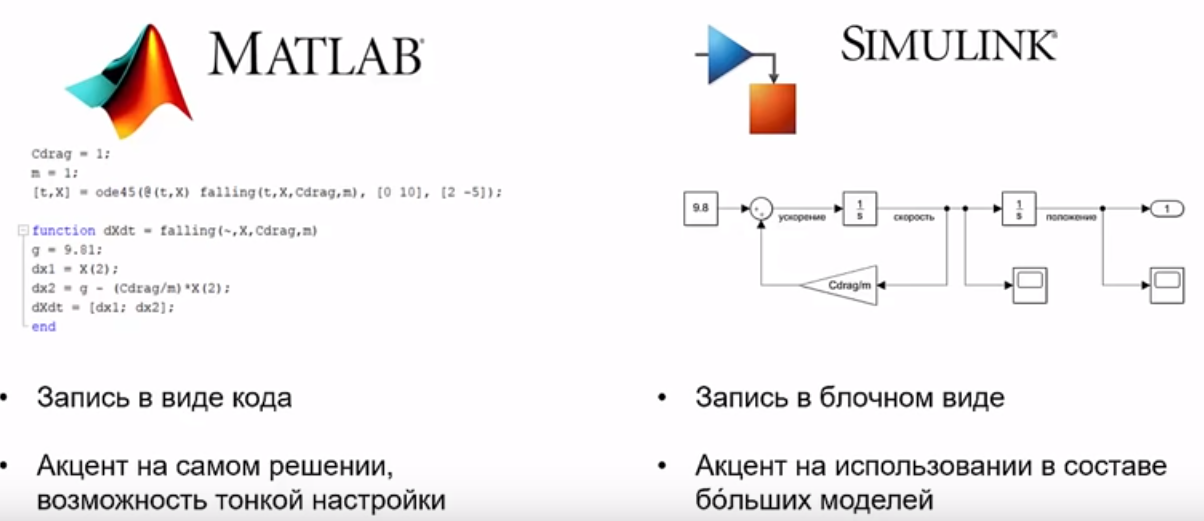 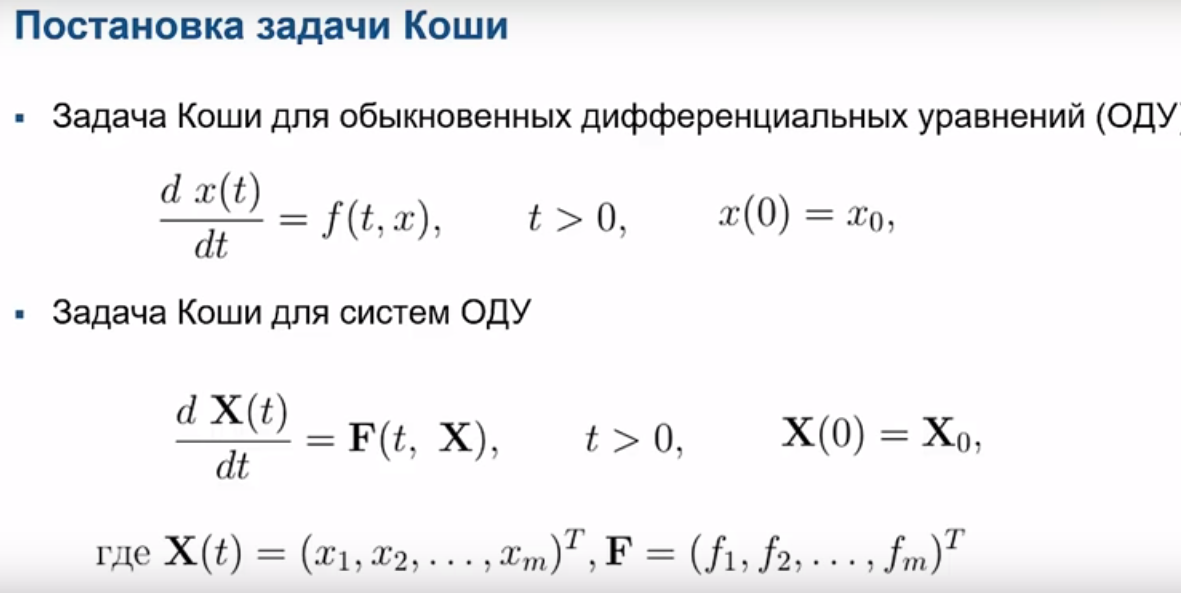 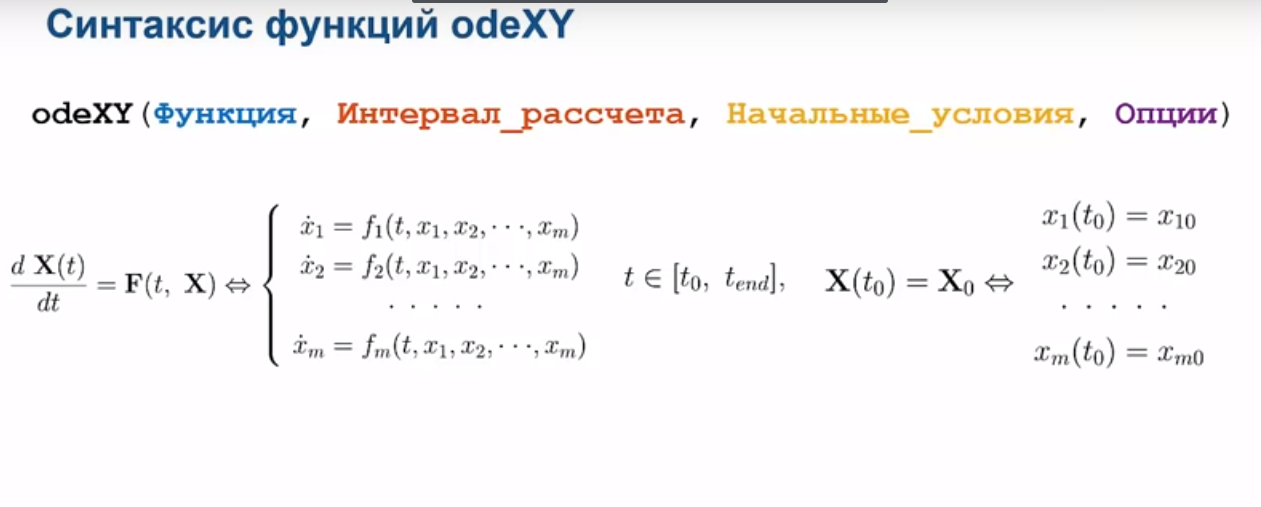 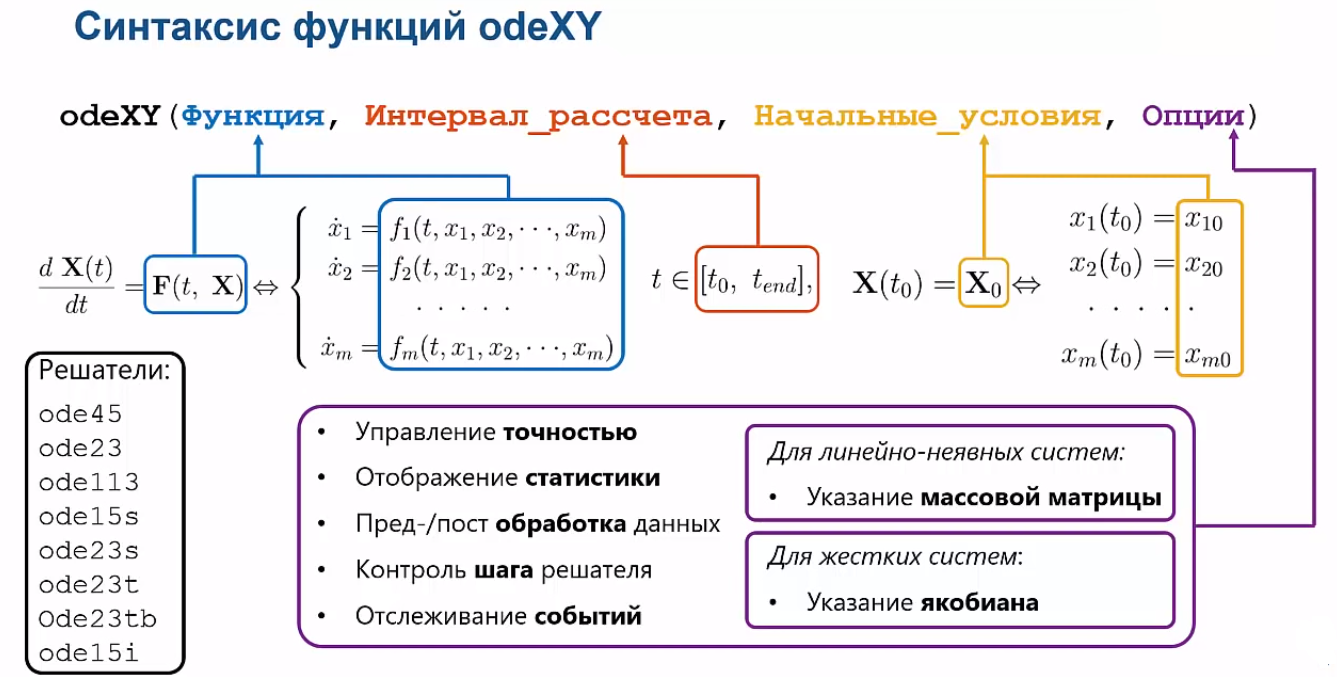 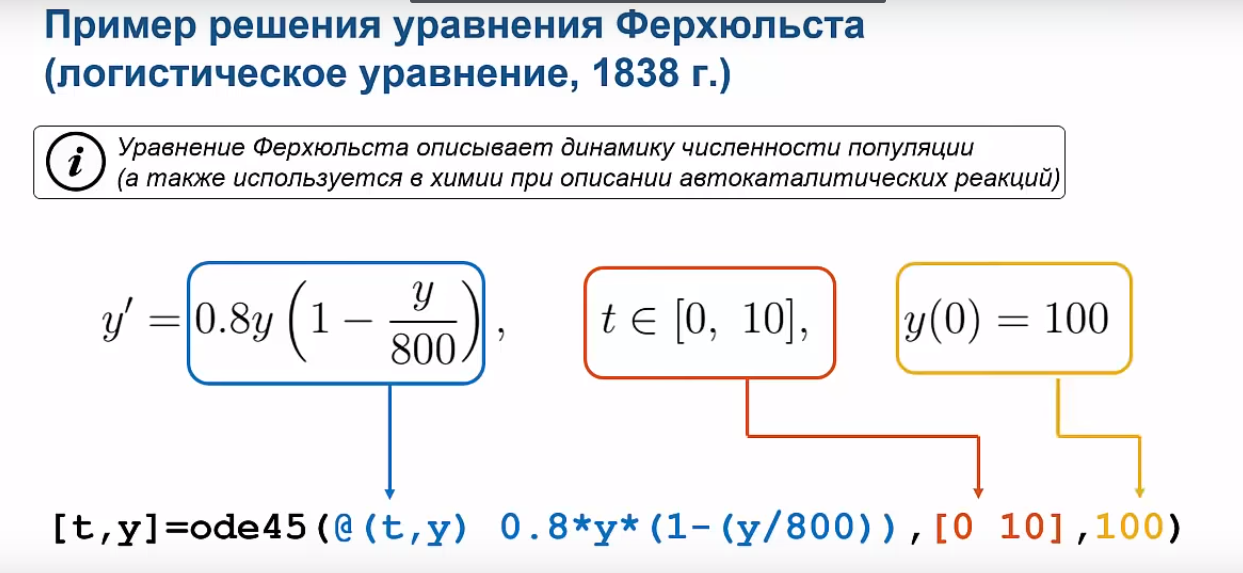 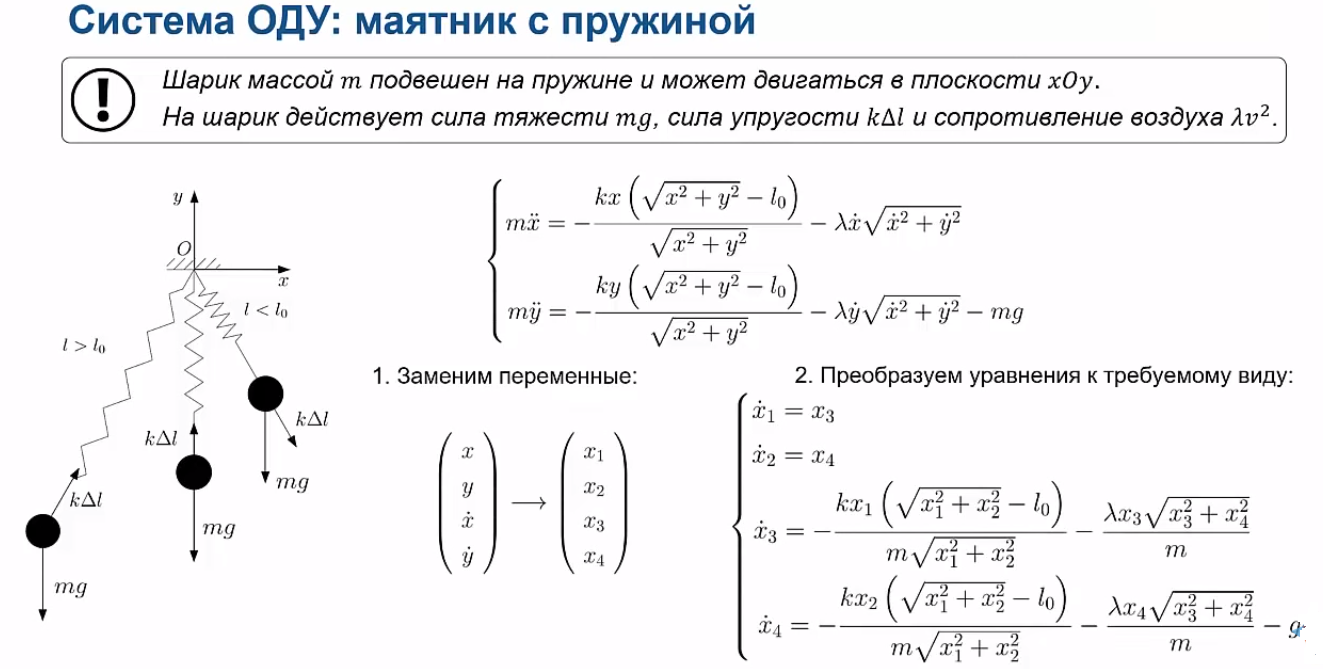 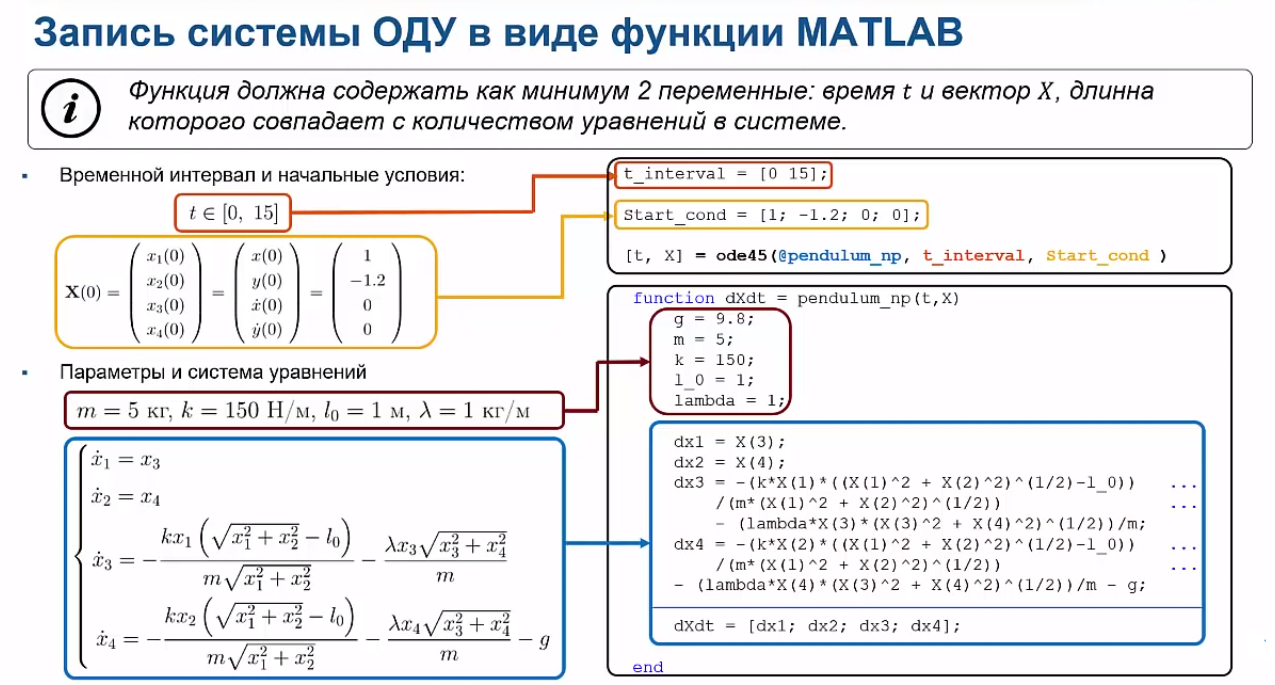